RUSACCREDITATION PEER EVALUATION BY APLAC
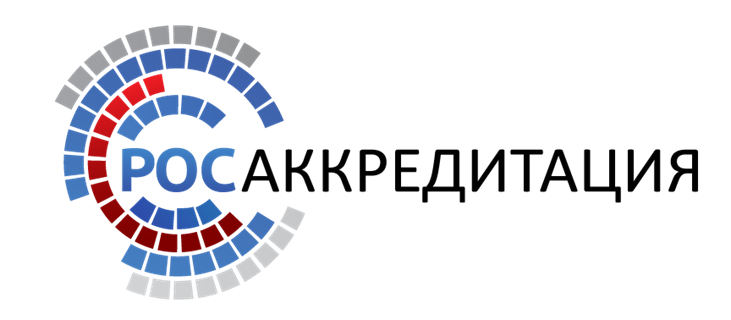 Federal Service for Accreditation (RUSACCREDITATION)
Process of Peer Evaluation
Procedures of APLAC Peer Evaluation are reflected in the following APLAC documents: 
APLAC MR 001 Procedures for Establishing and Maintaining the APLAC Mutual Recognition Arrangement amongst Accreditation Bodies 
APLAC MR 003 APLAC Application to Enter the APLAC MRA or to Extend Scope 
APLAC MR 007 APLAC Evaluation Checklist 
APLAC MR 011 A Guide for APLAC Evaluation Teams for the Planning and Conduct of Evaluations
APEC Wine Regulatory Forum |  May 11-12, 2017
Ha Noi, Viet Nam
2
Purposes of RusaccreditationPeer Evaluation process by APLAC
To prove that the Rusaccreditation acts in accordance with requirements stated in APLAC MR 001 Procedures for Establishing and Maintaining the APLAC Mutual Recognition Arrangement amongst Accreditation Bodies including:

    - ISO/IEC 17011 General requirements for accreditation bodies accrediting 
      conformity assessment bodies

    - ISO/IEC 17025 General requirements for the competence of testing and  
      calibration laboratories

    - Rusaccreditation uses ILAC Policy on the Traceability of Measurement Results 
      ILAC P10 and the national measurements system of the Russian Federation 
      provides the support of measurements in basic physical units in laboratories  
      accredited by RusAccreditation
APEC Wine Regulatory Forum |  May 11-12, 2017
Ha Noi, Viet Nam
3
Stages of Peer Evaluation by APLAC
Application
 Preliminary evaluation
 Peer Evaluation
 Decision Making
 Reassessment
APEC Wine Regulatory Forum |  May 11-12, 2017
Ha Noi, Viet Nam
4
Peer Evaluation
Dates: November 9-19, 2016
Peer Evaluation Team: 6 experts (Australia, USA - 2 people, Canada, Singapore, Mongolia)
Location: Moscow, St. Petersburg, Kazan, Orel and Tula regions
APEC Wine Regulatory Forum |  May 11-12, 2017
Ha Noi, Viet Nam
5
APLAC SUMMARY OF FINDINGS
RusAccreditation carries out activities that will comply with the requirements of the Mutual Recognition Arrangement in accordance with APLAC MR 002 Asia Pacific Laboratory Accreditation Cooperation Mutual Recognition Arrangement and policy IAF/ILAC-A5:11/2013 IAF/ILAC Multi-Lateral Mutual Recognition Arrangements (Arrangements): Application of ISO/IEC 17011:2004 
Activity on assessment and attestation of RusAccreditation provides a reasonable level of assurance that the results and data obtained by accredited by RusAccreditation organizations are equivalent to data obtained by organizations accredited by other potential partners under the APLAC MRA.
Three inconsistencies and three questions of concern were revealed, and three comments (recommendations) were given.
APEC Wine Regulatory Forum |  May 11-12, 2017
Ha Noi, Viet Nam
6
PEER 
EVALUATION 
TEAM
Summery of findings
12.12.2016
RUSACCREDITATION
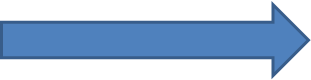 Report on corrections made on summery of findings 12.03.2017
Recommendations
In case of Positive decision:
Formalization of  joining the APLAC MRA at GA APAC 2017 in Bangkok, Thailand

ILAC MRA at GA ILAC in October 2017 in Vancouver, Canada
APLAC MRA COUNSIL
APEC Wine Regulatory Forum |  May 11-12, 2017
Ha Noi, Viet Nam
7
THANK YOU FOR ATTENTION
APEC Wine Regulatory Forum |  May 11-12, 2017
Ha Noi, Viet Nam
8